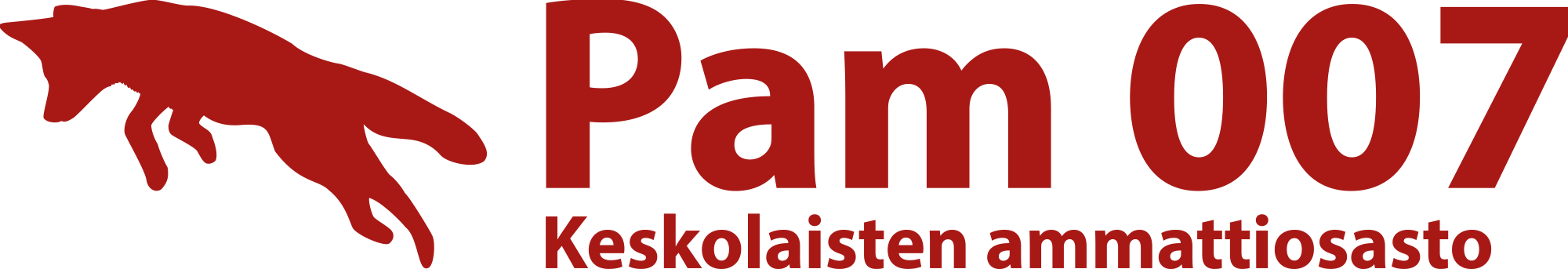 20-vuotissyntymäpäivät!
Tervetuloa keskolaisten ammattiosaston syntymäpäiville!
Milloin? 
La 20.10.2018, kello 17-23 

Mihin?
Malmin Työväentalo, Takaniitynkuja 9, Helsinki.

Mitä?
Ruokaa, juomaa, elävää musiikkia, hauskanpitoa, hyvää seuraa…
Paljon?
10€

Miten?
100 ensimmäistä ilmoittautujaa pääsee sisään. Ilmoittautuminen osoitteessa http://007.pamosasto.fi/ajankohtaista 
Ilmoittaudu 30.9.2018 mennessä, ilmoittautuminen alkaa 15.8. kello 15:00.
Lisätietoja: Mikko Ruokonen, 040 726 3707